স্বাগতম
শিক্ষক পরিচিতি
শামছুন্নাহার
সহকারি শিক্ষক
নবীনগর পঃ সরকারি প্রাথমিক বিদ্যালয়
নবীনগর,ব্রাহ্মণবাড়িয়া।
বিষয় -বাংলা
শ্রেণি -তৃতীয়
পাঠ -ভাষা শহীদদের কথা
পাঠ্যাংশ - ফেব্রুয়ারি মাসের ২১ তারিখ--------তারাঁ আমাদের ভাষাশহিদ।
সময় - ৩০মিনিট
তারিখ -০৫/০৪/২০২১
শিখনফল-
১.৪.২ - পাঠে ব্যবহৃত বাক্য শ্রবণযোগ্য ও প্রমিত উচ্চারনে পড়তে পারবে।
১.৪.১ - যুক্তবর্ণ ভেঙ্গে লিখতে পারবে।
চল আমরা একটি গান গাই-
ছালাম ছালাম হাজার ছালাম----
নিচের ছবিগুলো ভালো করে দেখ। বলতে পার এরা কারা?
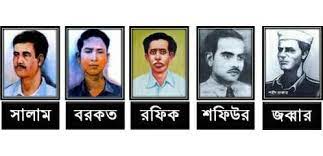 এরা হলো ভাষা শহিদ। যাদের রক্তের বিনিময়ে আমরা পেয়েছি আমাদের মুখের ভাষা।
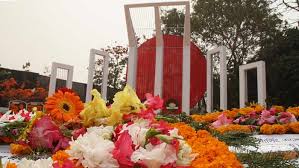 কাদের শ্রদ্ধা জানাতে ২১শে ফেব্রুয়ারিতে শহিদমিনারে আমরা ফুল দেই?
ভাষ শহিদের শ্রদ্ধা জানাতে।
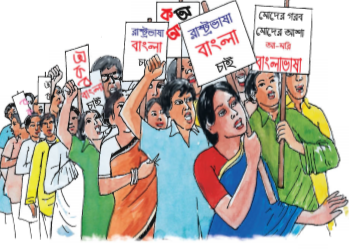 আজ আমরা পড়ব
ভাষাশহিদের কথা
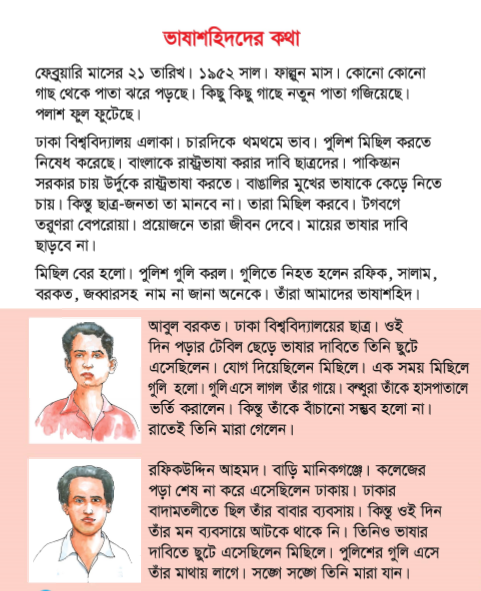 ছাত্র/ছাত্রীরা নিরবে পাঠটি পড়বে,
ভাষাশহিদের কথা,পৃষ্ঠা নম্বরঃ১৬
নতুন শব্দঃ
ভাষাশহিদ=বাংলা ভাষার জন্য যারা প্রাণ দিয়েছেন।
মিছিল=শোভাযাত্রা
যুক্তবর্ণ ভেঙ্গে নতুন শব্দ গঠন
ব্র= ব+র ফল              ব্রত।
ল্গ= ল+গ                    বল্গা।
ষ্ট্র= ষ+ট+র ফলা          উষ্ট।
দলীয় কাজঃ
১ ও ২ নং দল ,ছাত্ররা কেন মিছিল বের করেছিল?

৩ ও ৪ নং দল,কয়েকজন ভাষাশহিদের নাম লিখ।
মূল্যায়ন
১।মিছিল বের হয়েছিল কোথায়?
২।ভাষাশহিদ কারা?
পরিকল্পিত কাজঃ বাড়ি থেকে একজন ভাষা শহিদের ছবি এঁকে নিয়ে আসবে।
ধন্যবাদ